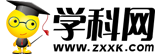 第四章　化学反应与电能
第一节　原电池
第1课时　原电池
任务一  原电池的构成条件及工作原理
【回顾旧知】回顾必修二的内容，思考原电池的概念及形成条件。
(1)概念：
(2)形成条件
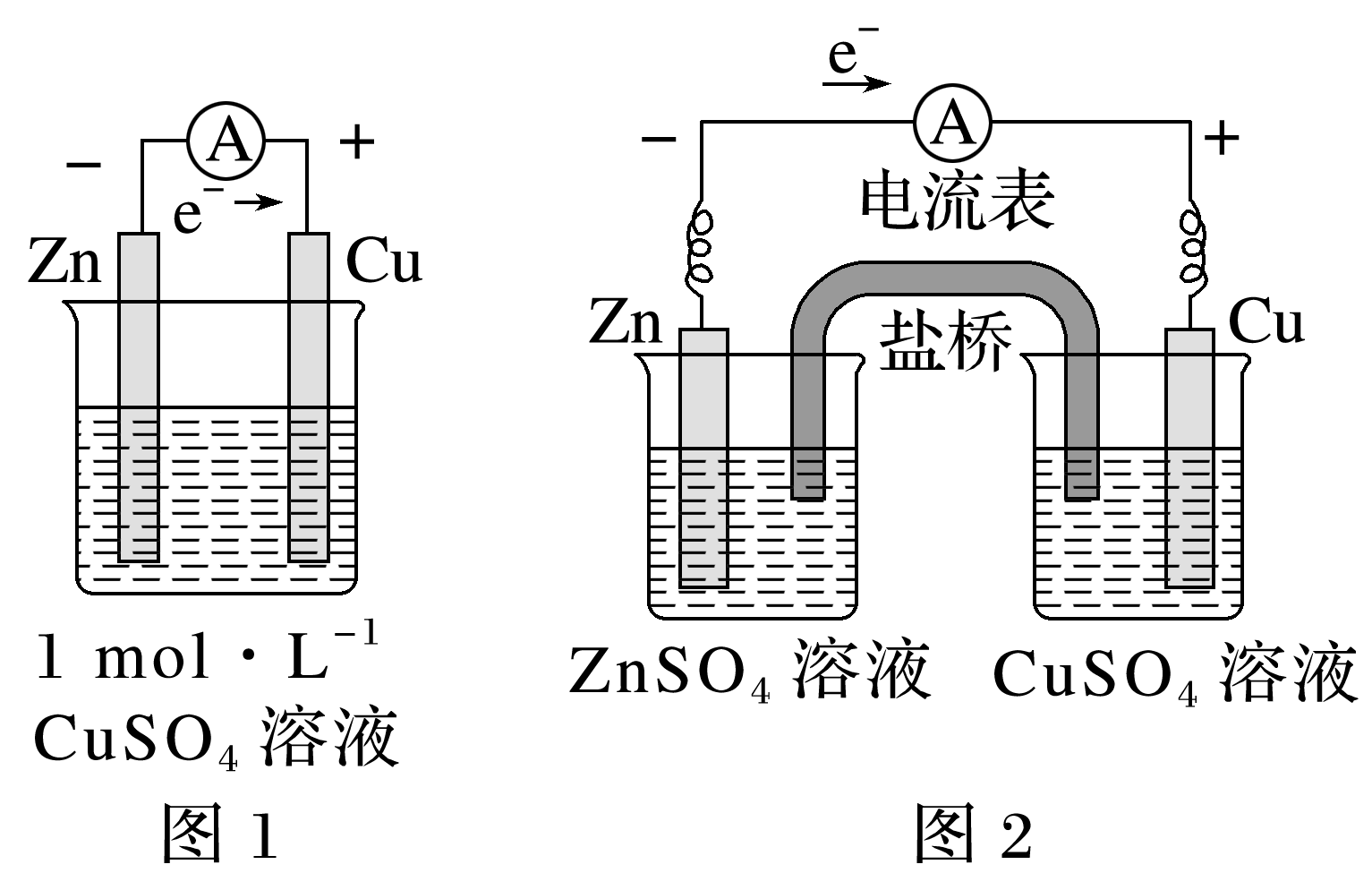 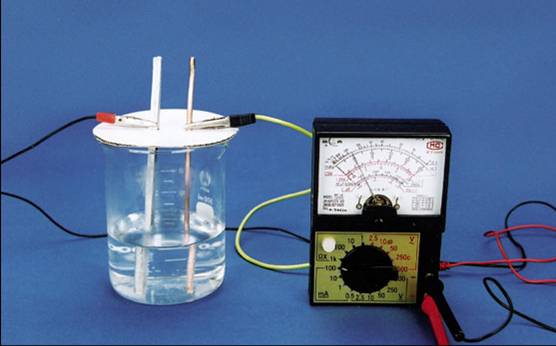 [Speaker Notes: 任务一 ，通过回顾研究无机物性质的模型，引导学生迁移分析，解决复杂问题，培养学生模型认知的化学学科素养。]
原电池工作原理的应用
实例
1.加快化学反应速率
原理：原电池中，氧化反应和还原反应分别在两极进行，减小溶液中离子运动时的相互干扰，增大反应速率。
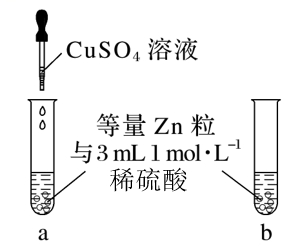 实验室制H2时，粗锌与稀硫酸反应比纯锌       ，或向溶液中滴入几滴               溶液，也能增大反应速率。
快
CuSO4
“Cu—稀硫酸—Zn”原电池
实例
2.比较金属的活动性强弱
有a、b、c、d四个金属电极，有关的实验装置及部分实验现象如下：
电子流向：d→a
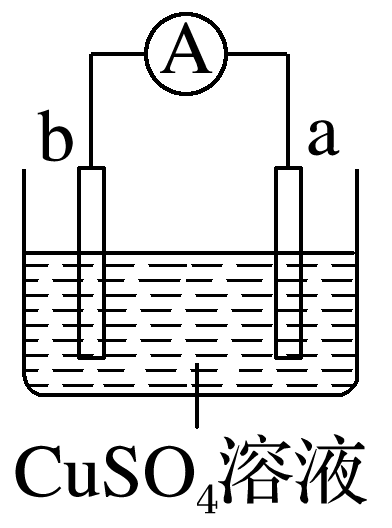 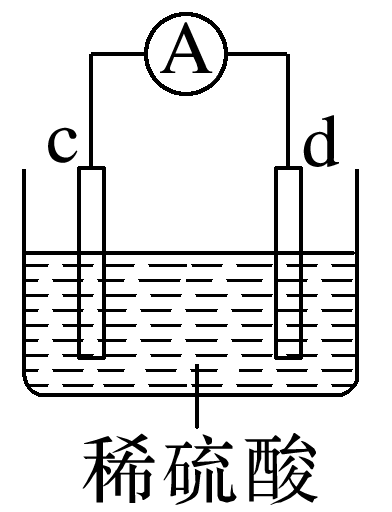 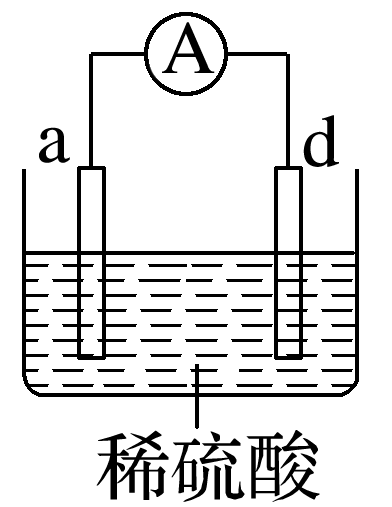 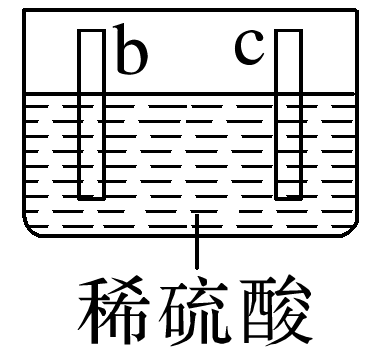 负极
活动性：b>c
活动性：a>b
活动性：d>c
活动性：d>a
由此可判断这四种金属的活动性顺序是___________。
d＞a＞b＞c
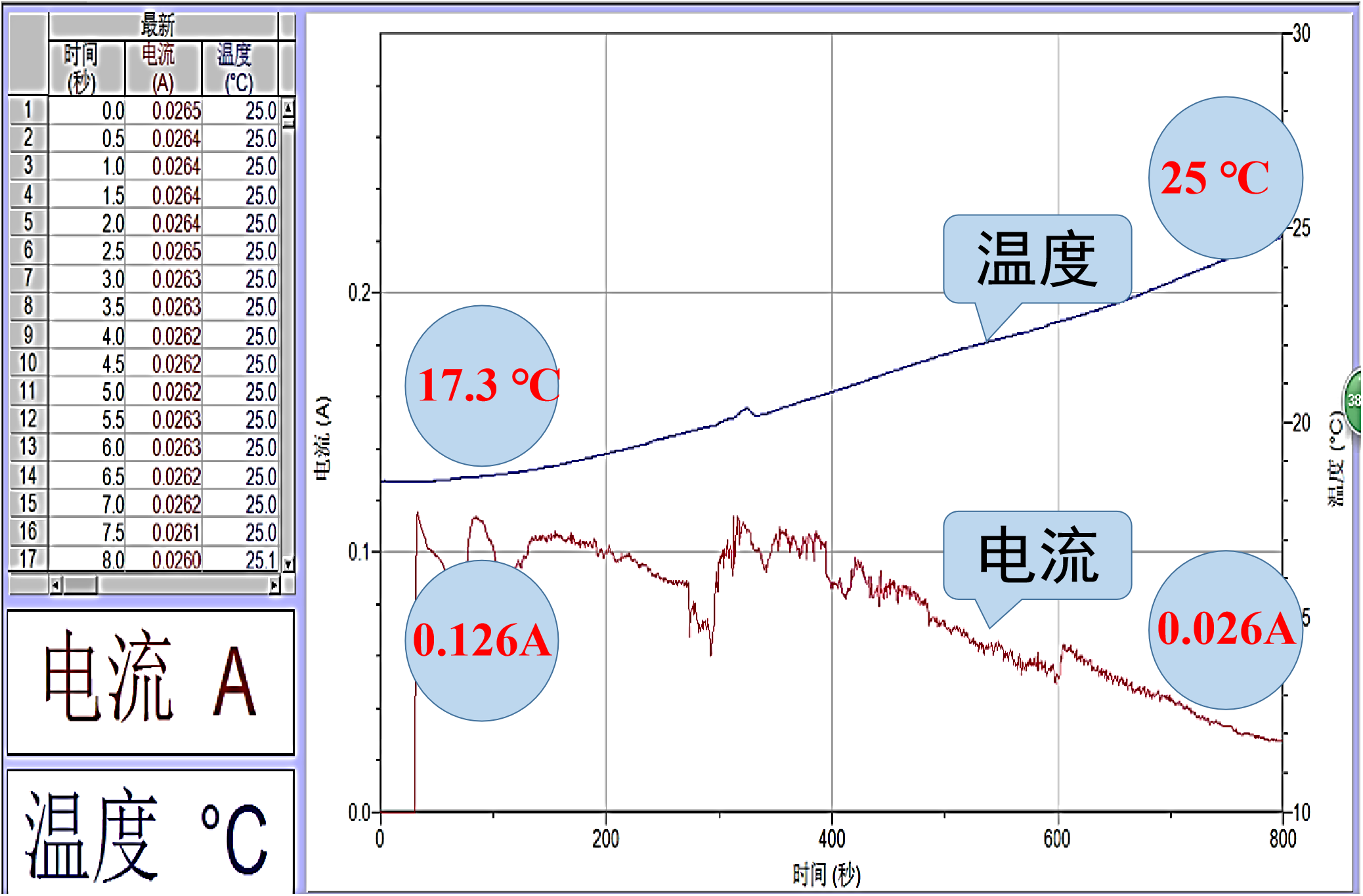 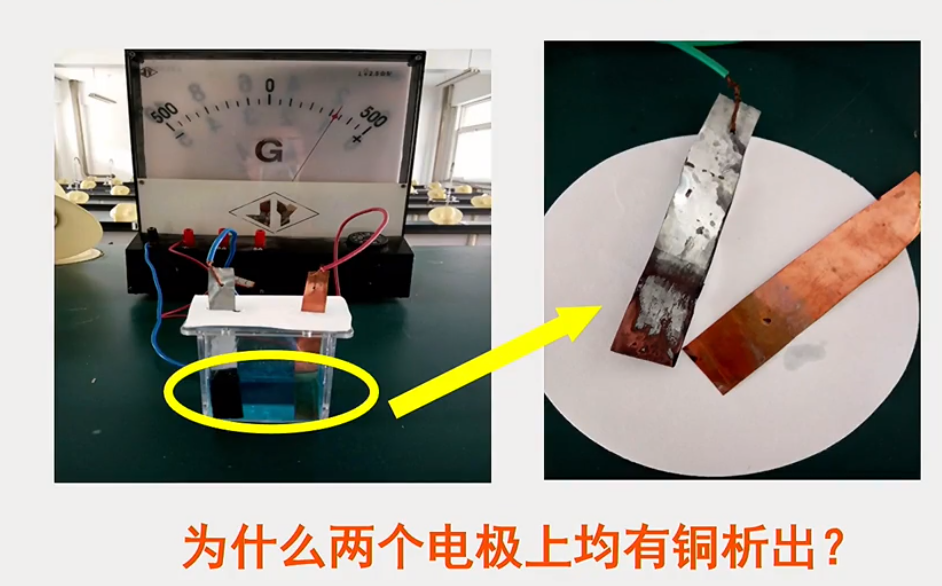 实验现象
①电流表指针偏转。
②锌片和铜片上均有红色固体生成。
③溶液温度升高。
④一段时间后，电流会逐渐减小。
【问题1】  为什么锌片表面附着红色固体？
【问题2】  从能量转化角度思考，电流衰减的原因？
(1)单液原电池的缺点：
①锌与CuSO4溶液直接接触，发生置换反应，导致部分化学能转为热能，造成能量损耗。
②工作时，锌片上也有铜析出，原电池的电动势很快降低，电压不稳定
【问题3】怎样改进原电池装置，获得稳定的电流？
Zn
Cu
A
改进方法
？
ZnSO4溶液
CuSO4溶液
Zn与CuSO4不直接接触
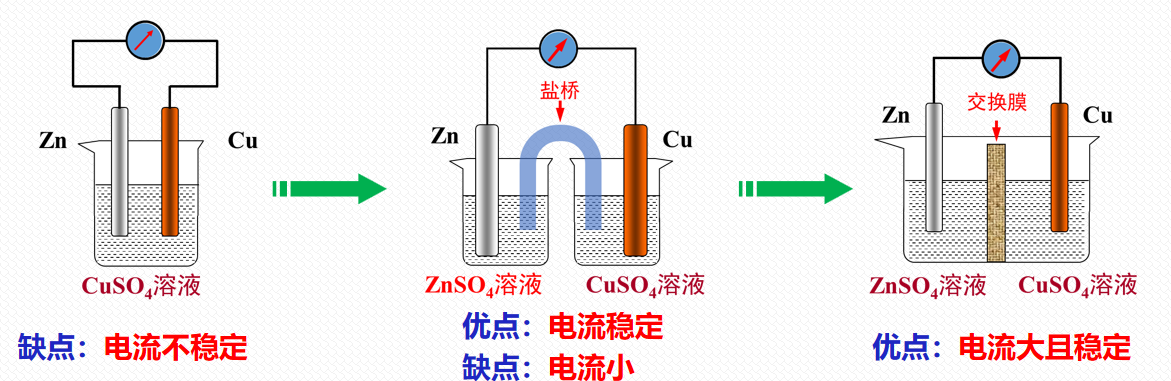 【问题4】为什么没有电流？该如何解决？
Zn
Cu
A
改进方法
？
ZnSO4溶液
CuSO4溶液
加一个合适的“桥梁”沟通两种电解质溶液
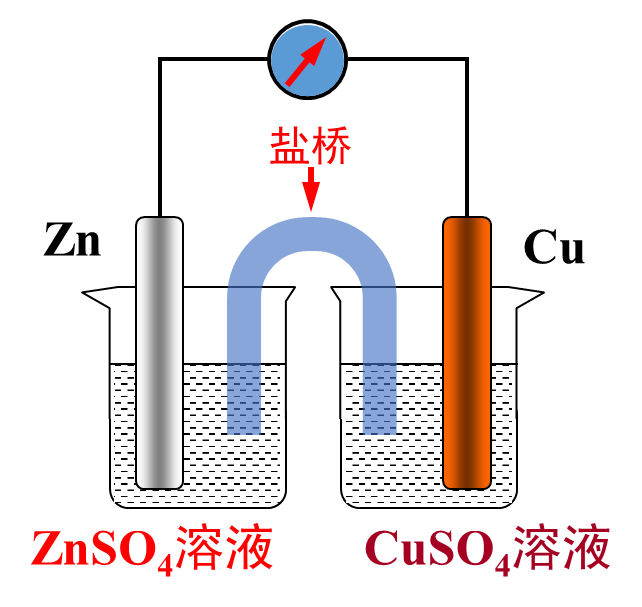 认识盐桥
1.盐桥：通常是将浸泡了饱和KCl溶液的琼胶装在U型管中。
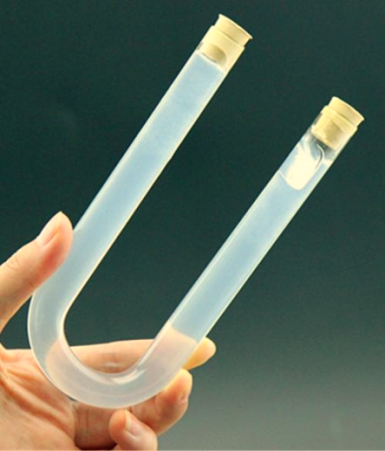 特点：
①.盐桥中的K+、Cl-可以自由移动
②.琼胶起到固定作用，防止KCl溶液直接流出来。
③.离子只出不进。
任务二  双液原电池及其工作原理
阅读教材P97,了解双液原电池的工作原理
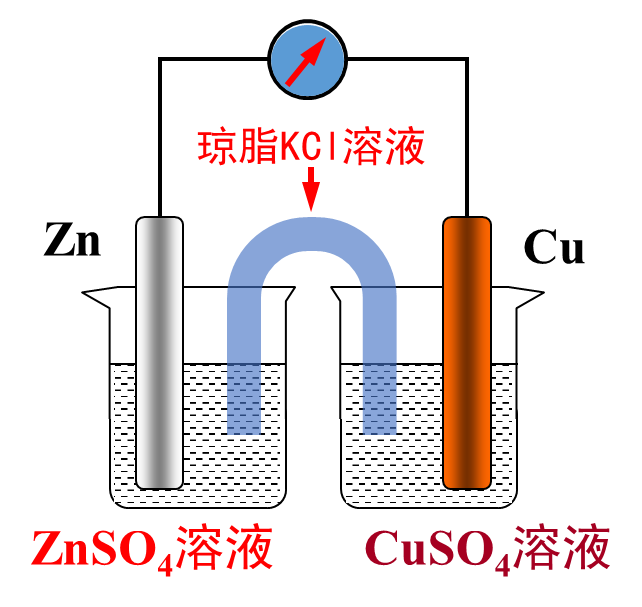 K+向正极移动，Cl-向负极移动
【问题1】盐桥的作用？
K＋
Cl-
①沟通内电路，形成闭合回路  
②平衡两侧的电荷，使溶液保持电中性；
③避免电极与电解质溶液的直接接触，放电更持久。
Zn
Zn2+
e-
Cu
Cu2＋
【归纳总结】单液原电池与双液原电池的相同之处。
环节二   双液原电池及其工作原理
依据氧化还原反应：Cu＋2Ag＋=Cu2＋＋2Ag设计的原电池如图所示。
【练习评价】
请回答下列问题：
(1)电极X的材料是___，
电解质溶液Y是_____________。
(2)银电极的电极反应式是____________________；
X电极的电极反应式是________________。
(3)外电路中的电子是从___________极流向___________极。
(4)该原电池的正极是____，还可以选用____________等材料。
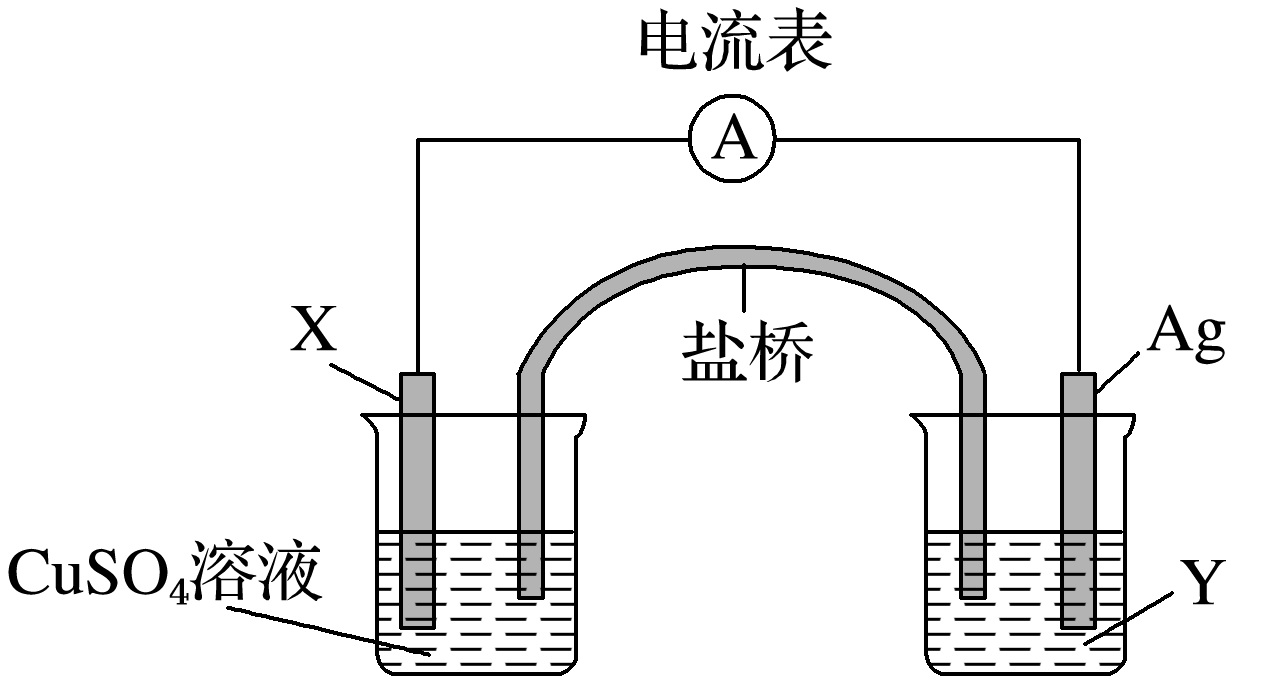 铜
硝酸银溶液
2Ag＋＋2e－=2Ag
Cu－2e－=Cu2＋
正(或银)
负(或铜)
铂、石墨
银
利用数字化实验探究双液铜锌原电池工作效率
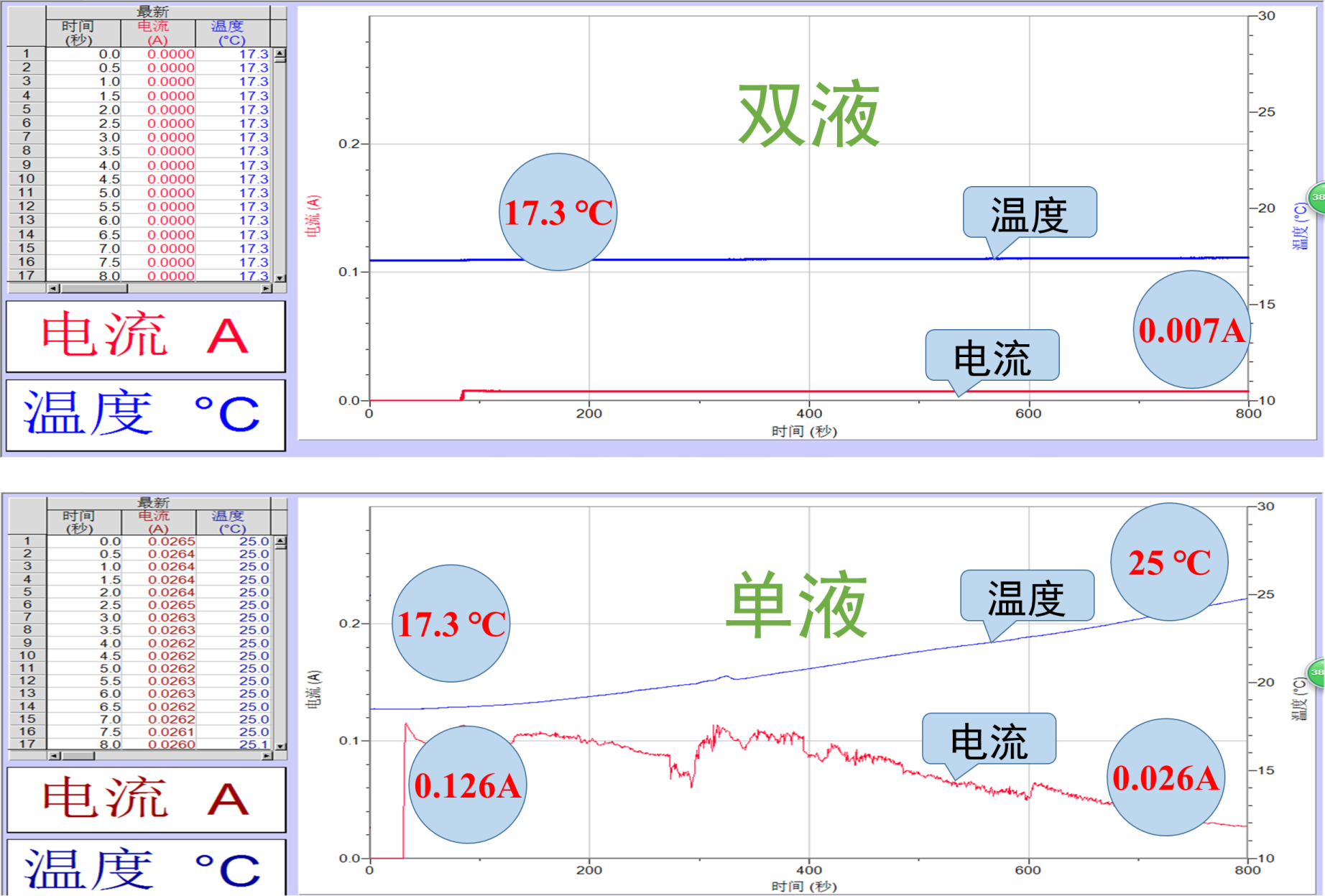 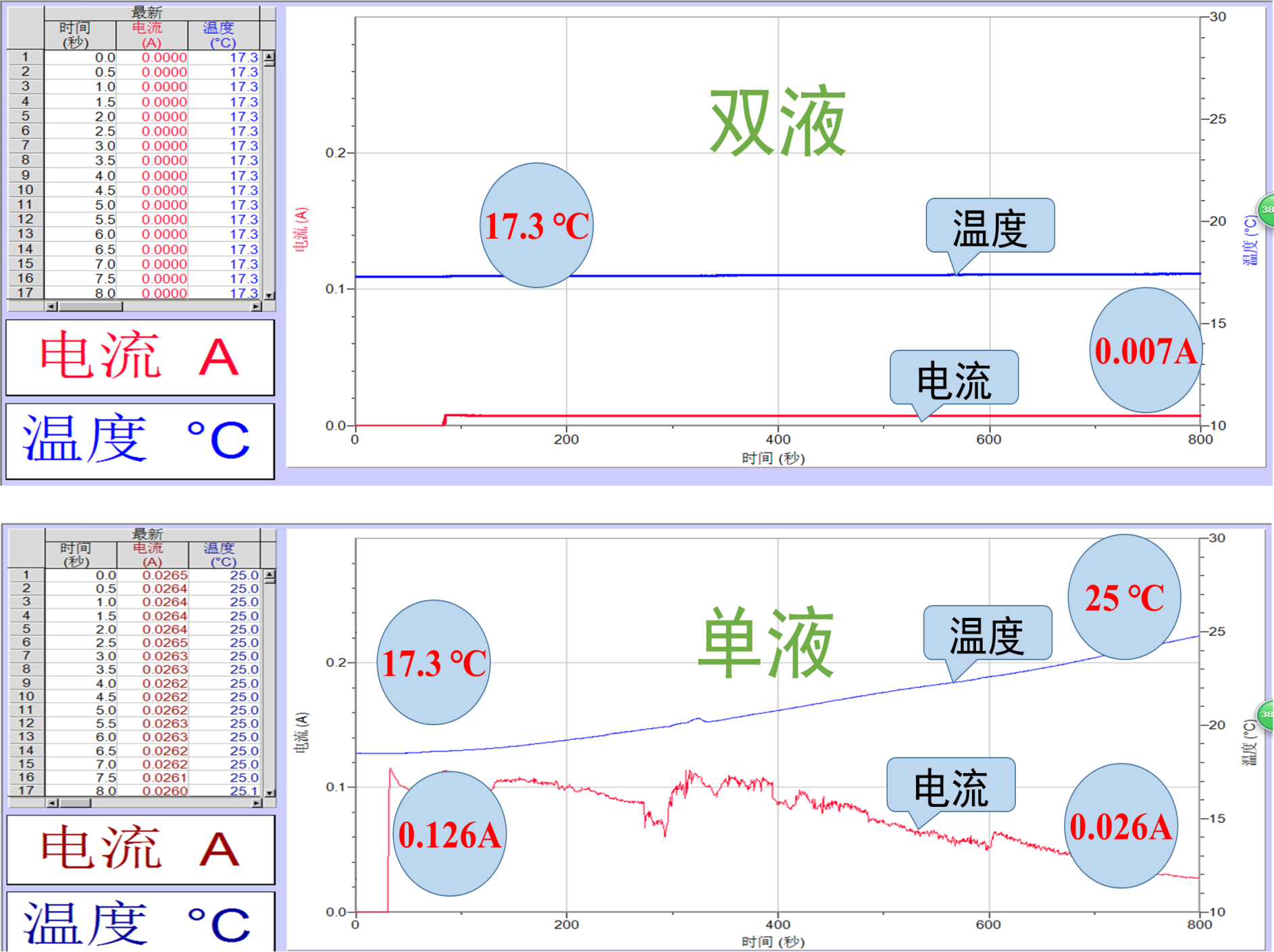 电流稳定但较小                       电流较大但不稳定
引入盐桥后内阻变大
【问题】双液原电池电流弱的原因是什么？
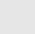 Zn
Cu
交换膜
任务三   隔膜原电池
认识隔膜
1.隔膜：将电池的正负极材料隔开，防止两极接触发生短路
          （不同的膜形成不同的离子通道）。
2.常见的三种离子交换膜
①阳离子交换膜：只允许阳 离子通过
②阴离子交换膜：只允许阴离子通过
③质 子 交 换 膜：只允许H+通过
电流强而且稳定
CuSO4溶液
ZnSO4溶液
环节三   隔膜原电池
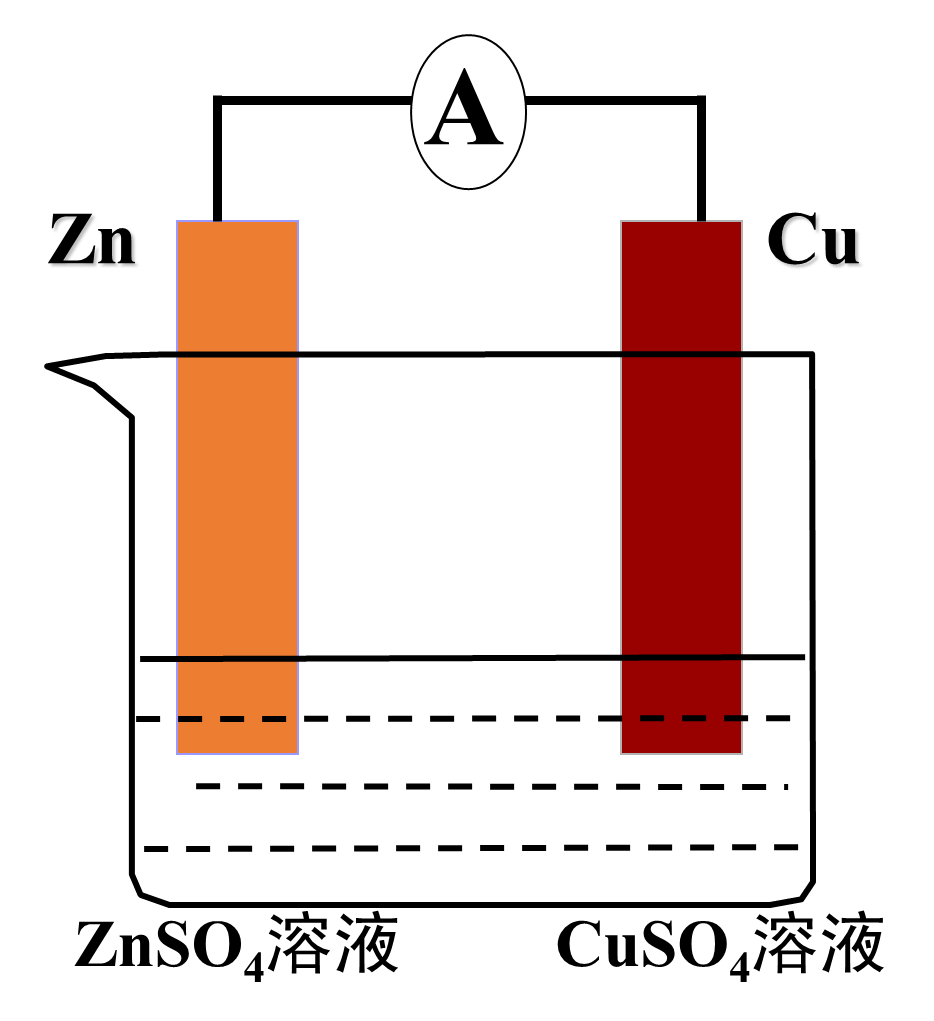 【任务二】初步认识隔膜电池
负极
正极
负极
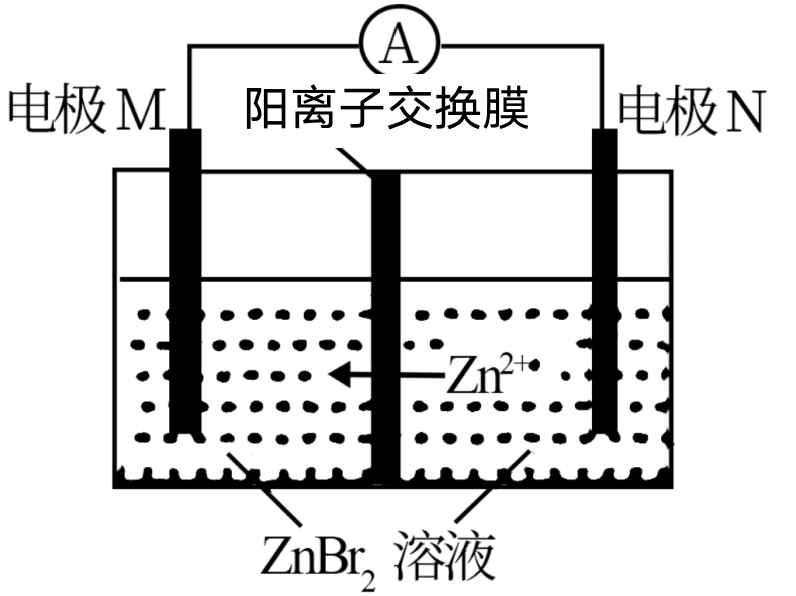 正极
阴离子交换膜
环节三   隔膜原电池
【练习评价】
由于存在离子浓度差而产生电动势的电池称为离子浓差电池，当两极室离子浓度相等时放电完成。某离子浓差电池的工作原理如图所示，下列说法中正确的是(　　)
C
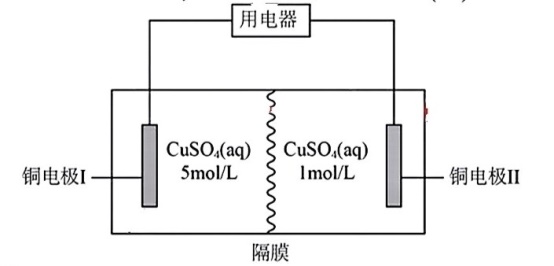 A. 铜电极Ⅰ上发生氧化反应
B. Cu2+从左极室透过隔膜移向右极室
C. 电池工作一段时间后，右极室CuSO4浓 度增大
D. 该电池工作时，电能转化为化学能